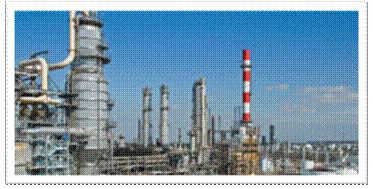 دراسة أسباب التآكل في المنشأت النفطية
بأدارة كل من 
م.د سنى عدنان حبيب 
م.د منى عبد الرسول كاظم
مقدمة
ان تأكل المعادن... هو المشكلة الاكبر التي تواجه الصناعات النفطية في البلاد...فمعظم انابيب نقل المنتجات النفطية والخزانات تعاني من  التأكل الذي يتسبب بتلفها ويساعد على ذلك الظروف المناخية ونوعية المعادن المستخدمة في تلك الصناعات  وبحسب مختصين فان تآكل المعدن يؤدي الى ايقاف عملية الانتاج في الصناعات النفطية ويستنزف علاجه الشيء الكثير من الوقت والجهد  تصل كلفته الى ملايين الدولارات سنويا , أن الصناعات النفطية تتعامل مع مواد شديدة الطيارية وأحيانا تكون سامة وتنقل بواسطة خطوط الانابيب ولمسافات بعيدة ويتم تخزينها في مستودعات ضخمة بالاضافة الى كونها تتطلب عملية تشغيلية معقدة تحتاج الى حرارة وضغط عاليين فان تاكل هذه المعدات بدرجة كبيرة تجعلها غير قادرة على تحمل هذه الظروف القاسية مما  يؤدي الى حصول أنفجارات قد تكون مصحوبة بحرائق  يصل تأثيرها الى المعدات المجاورة و الوحدة الانتاجية بكاملها.  مسببة خسائر مادية و اقتصادية و منها صحية تتعلق بصحة الإنسان و تؤثر عليه مباشرة وعلى البيئة المحيطة به .
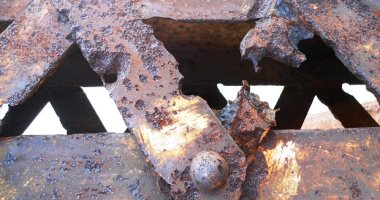 تعريف التآكل
هو التدهور لخواص المادة الأساسية نتيجة لتفاعل كيميائي أو إلكتروكيميائي مع بيئتها .ويسبب التاكل   تلف   المعدن  ويغير في خواصه الكيميائية والفيزيائية، ويعرف التآكل  (CORROSION) بأنه انحلال المعدن بسبب تفاعله مع الوسط الذي يتعرض له  ، أو يعرف أحياناً بأنه العملية العكسية لاستخلاص المعدن من خاماته، والتآكل فشل يصيب سطح المعدن ينتج بسبب عوامل كيميائية أو بسبب عوامل كيميائية تساعدها عوامل ميكانيكية متوفرة في الوسط الذي يعمل فيه المعدن
تصنيف التآكل
يمكن تصنيف التاكل من حيث درجة الحرارة الى 
   1- تآكل نتيجة للحرارة المرتفعة
   2- تآكل نتيجة للحرارة المنخفضة
و من حيث البيئة المحيطة به  الى
1-  تاكل جافdry corrosion) )  يحدث نتيجة لتفاعل كيميائي مباشر (بمعني أنه لايوجد انتقال للشحنات)، ونواتج التآكل إما أن تكون نواتج متطايرة، ويكون السطح خالي (film free) أو مترسبة مما يؤدي الى التراكم على السطح. ومن فوائد هذا النوع أنه يحمي السطح من المزيد من التآكل
2- تاكل رطب wet corrosion))  نتيجه لانتقال الشحنات خلال السطح الفاصل بين معدنين مختلفين بواسطه محلول إليكتروليتي  بمعنى أنه يحدث تفاعل إلكتروكيميائي وتتولد منهما خلية كلفانية أي يشكل أحد المعادن مهبطا  ويشكل المعدن الآخر مصعدا.
و من حيث اماكن التاكل الى
  1- تاكل متجانس (uniform) يحدث عند السطح المتآكل كله  
  2- تاكل موضعي (localized) في هذه الحالة يتركز في مساحات محددة  تتمثل في الجزء السفلي من الانبوب.
  ومن حيث ميكانيكية التآكل الى
 1- تآكل كيميائي Chemical Corrosion)) و يحدث بسبب تفاعل المعدن مع الغازات الجافة و السوائل العازلة دون ظهور تيار كهربائي
 2 - تآكل كهرو كيميائي  (Electrochemical Corrosion ) و ينشأ نتيجة لظهور التيارالكهربائي نتيجة للتفاعل بين المعدن و الالكترونات المحيطة به : مثل تاكل خزانات النفط بانواعها و أنابيب نقل النفط وغيرها من السبائك في الجو الرطب و في الماء العذب و ماء البحر و الأحماض والقلويات و المحاليل الملحية و في الارض.
أنواع التآكل في المنشآت النفطية
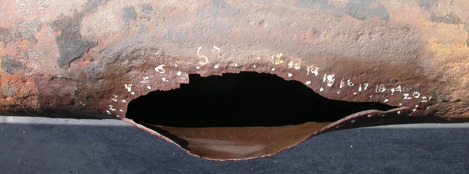 1-التاكل المنتظم  ((Uniform corrosion  
المثال الشائع على هذا النوع هو التآكل الجوي   
  ( Atmospheric Corrosion)بوجود الرطوبة نتيجة لتلوث الجو بالغازات الحامضية التي تسبب التآكل
 
2- التاكل النقري ( Pitting corrosion  ( وهو نوع من انواع التآكل الموضعي لذلك يصعب تقييمه بالطرق الاعتيادية بسبب عدم تأثر المعدن بصورة ملحوظة مما يجعله تآكلا خطرامما يصعب حساب العمر المتبقي للمعدن  فيحصل خلاله النضوح حيث يتم استخدام جهاز خاص لمعرفة عمق النقرةpit gauge)  )


.  .
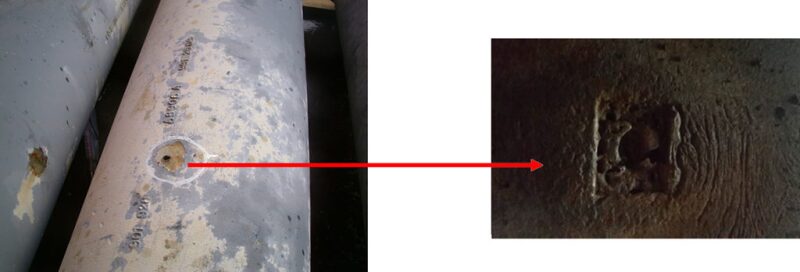 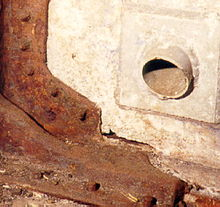 3- التآكل الكلفاني (Galvanic corrosion)
يحصل لعدة أسباب وكما يلي:- 
 (أ) توصيل معدنين مختلفين بالجهد ومعرضين لمحلول موصل للكهربائية 

(ب) أستخدام معدن أومعدنين متشابهين في محلول مختلف التركيز
Crevice Corrosion))
 (ج) تغيير درجة حرارة المحلول الالكتروليتي Differential Temp

 4- التآكل على حدود المجاميع البلورية (intergranular corrosion) 
يتميز بانتشار الصدأ على حدود الحبيبات grain boundaries    حيث يحصل تفاعل في ظروف معينة  بين المحلول المسبب للتاكل وبين حدود المجاميع البلورية بنشاط أكبر من تفاعله مع المجاميع البلورية محدثا تآكلا سريعا على حدود المجاميع فتحصل من جراءه تشققات والتي تؤدي الى تقليل قوة المعدن وفشله

5 -التآكل الجهدي ((Stress corrosion 
 ان هذا النوع من التاكل يسبب تشققات سطحية على المعدن اما ان تكون على حدود  المجاميع البلورية او خلال البلورات نفسها تتوسع وتتعمق لوجود جهد في تلك المنطقة  وعليه فأن التآكل هو من إجتماع عاملين هما عامل التآكل وعامل الجهد ان لدرجة الحرارة  والزمن المستغرق لحين حدوث الفشل يلعبان دورا في العملية
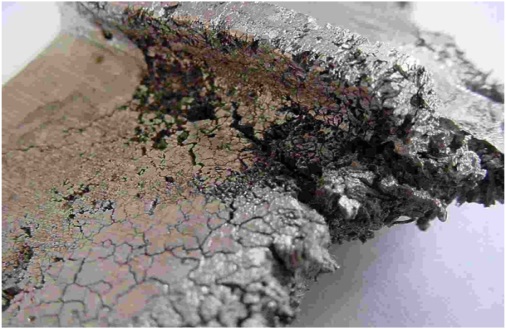 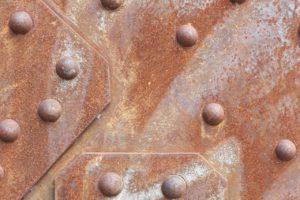 6-التآكل بالاكسدة عند درجات الحرارة العالية 
وتشمل الاوكسجين وبخار الماء ذو الحرارة العالية والكبريت ومركباته 

7- التآ كل بالاحياء المجهرية ((Corrosion microbiological
تقوم بعض انواع البكتيريا وبوجود الاوكسجين بتحويل كبريتيد الهيدروجين الى كبريتات وبعض الانواع تعكس العملية حيث تعمل البكتيريا على خلق خلايا تآكلية مختلفة التهوية ويظهر التآكل بشكل حفر كبيرة 
 
8- تآكل التعرية (Erosion – corrosion ) تعتبر من الظواهر الشائعة في الصناعة النفطية والتي تعرف بانها عملية بلي ميكانيكي  من جراء سرعة الجريان التي تسبب في قشط الطبقة الواقية لسطح المعدن وكشف المعدن الاصلي مرة اخرى للوسط المسبب للتآكل يتخذ هذا التآكل شكل اخاديد وخطوط او ثقوب مدورة ويكون السطح عادة لامعا غير مكسو بنواتج التآكل
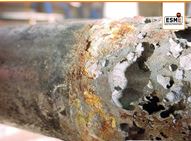 9- التقصف الهيدروجيني Hydrogen  Embrittlement)  )
يتصف هذا النوع من التآكل بنشوء تشققات متعددة , ان سبب التقصف الهيدروجيني هو وجود إجهادات شديدة في وسط التآكل يتضمن تحرير هيدروجين ذري ينفذ إلى داخل سطح المعدن مسبباً ما يدعى  بالتشقق الهيدروجيني (Hydrogen Cracking).   ان سرعة نمو وانتشار التشققات الهيدروجينية تتعجل عند تسليط تيار مهبطي، لأن تسليط التيار المهبطي يؤدي إلى تحرير الهيدروجين
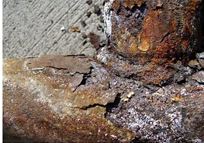 أسباب التاكل في المنشآت النفطية
ان المسبب الاساسي للتآكل هو تكون خلايا للتآكل(Corrosion cells  )  تنتج عن وجود فرق جهد كهربائي بين المناطق المختلفة للسطح المعدني وان هذا الفرق بالجهد يمكن ان يحدث لعدة اسباب  
1-  خواص المعدن :
من حيث حالته الفيزيائية ، وجهده الكهروكيميائي ، والحجم النسبي لذراته  واوكسيده  وكذلك المساحة النسبية لسطحه.
2- خواص الوسط المحيط المسبب للتآكل:
 ويشمل التآثير الاتي :
 أ - الرطوبه :
   يحدث التآكل لمعدن الحديد بشكل بطئ في التربة الجافة عند مرور الانبوب من خلالها ، ولكن يكون اسرع عند مروره بمنطقة آخرى تحتوي على الرطوبة. وعند وجود هذه الرطوبة فإن جزيئات صغيرة من الشوائب كالصخام والرماد المتطاير وبعض انواع الاتربة تعمل كمركز للتآكل
ب- الرقم الهيدروجيني 
يعتبر تركيز ايون الهيدروجين  في الوسط المسبب للتآكل   عامل مهم في عملية التآكل ، فتآكل المعادن النشطه بواسطة الحوامض القوية معروف لدى الجميع الا ان القيمة الحقيقية للرقم الهيدروجيني للمياه او السوائل التي تكون في تماس مع الهياكل المعدنية او الانابيب او الاجهزة لا تُاخذ بعين الاعتبار بشكل ملموس. ويتميز التآكل بسرعة ثابته عملياً عند رقم هيدروجيني يتراوح من  4  و 5 الى 10 او 12 ، وان القيمة الحقيقية تعتمد على تركيز الاكسجين
ج-. الاوكسجين والخلايا التركيزية 
ان تأثير الاوكسجين على سرعة تآكل الحديد في محاليل ذات ارقام هيدروجينية مختلفة تزداد بزيادة كمية الاوكسجين. وبما ان طبقة الاوكسيد تعتبر ذات طبيعة سالبة مقارنة مع سطح المعدن فإن زيادة كمية الاوكسجين يمكن اعتبارها زيادة في مساحة القطب السالب ايضا فإن الاستقطاب بسبب اختزال ايونات الهيدروجين سيكون اقل عند وجود تراكيز عالية من الاوكسجين. وبالتالي فأن الاختلاف في تركيز الاوكسجين يؤدي الى التآكل بتكوين هذا النوع من الخلايا التركيزية
4-البكتريا المختزلة للكبريتات الموجوده بالتربة :
النوع المسبب لهذه المشكله من انواع البكتريا ينشط فقط في التربة اللاهوائية المحتوية على الكبريتات والمواد العضوية المشبعة بالماء  ، فعند تعقيم التربة غير المحتوية على اوكسجين حر فإنها عادة لا تسبب التآكل   . ونجد ان التربة المحتوية على قليل من الاحماض المنشطه للتآكل مع تصاعد الهيدروجين ، وكذلك تلك التي تحتوي على قليل من الاوكسجين لتفاعلات الاختزال تعاني من تأثيرات  خطيرة في وجود هذه البكتريا

 5- فرق تركيز الاملاح 
عند مرور خطوط انابيب النفط عبر اراضي مختلفة في طبيعتها ، نجد ان هنالك اجزاء تحتوي على نسبة عالية من الاملاح واجزاءاخرى تحتوي على نسبة منخفضة من الاملاح ، وبالتالي تعمل كخلية تركيز يتولد نتيجة لها تيار كهربائي يجعل مناطق من تلك الانابيب تعمل كمصعد والاخرى تعمل كمهبط ، ويتبع ذلك تآكل المناطق المصعديه
د-قابلية التوصيل الكهربائي لوسط التآكل
يعتمد تيار التآكل الكهربائي على قابلية توصيل الوسط او المحلول ، حيث يعتبر ذلك عاملاً مهماً في عملية تآكل خطوط انابيب نقل النفط المدفونة في التربة. فمثلاً تكون التربة الجافة ذات  مقاومة كهربائية عالية ، بينما التربة ذات الرطوبة النسبية تكون مقاومتها اقل بكثير حيث ان التيارات الشاردة (Stray Currents ) تكون ذات ضرر اكبر على الانابيب في مثل هذه التربة اي التي لها قابلية عالية للتوصيل الكهربائي . 

ذ- . طبيعة الايونات الموجبة والسالبة في وسط التآكل 
ان كلوريدات المعادن القلوية ومعادن الاتربة القلوية هي بشكل خاص مضرة بمعادن وسبائك عديدة ، حيث ان الكلوريد يحطم طبقة الاوكسيد الواقية او الغير فعالة على سطح المعدن ، بينما من ناحية آخرى بعض الايونات السالبة تكون ناتجاً غير ذائب بتفاعلها مع المعدن مما يؤدي الى حمايته ، وهي بذلك تكون مثبطة  للتآكل ( Corrosion Inhibiter ). اما بالنسبة لطبيعة الايونات الموجبة فايضاً تؤثر على عملية التآكل ، فمثلاً وجود كميات من املاح النحاس او اي معدن ثمين آخر في ماء التربة يؤدي الى تآكل انبوب الحديد. ولذلك يفسر هذا ظاهرة تآكل الانابيب الناقلة للنفط في املاح الالمنيوم بسرعة اكبر مما في املاح الصوديوم ذات التركيز المشابه
 3- وجود مثبطات التآكل او عدمه  ( Corrosion Inhibiter ) :
تكون هذه المثبطات  عباره عن مركبات كيميائية عضوية ولا عضوية تحد من عمليات التآكل وذلك بتأثيرها على القطب الموجب ، وبالرغم من ذلك لاينصح باستعمالها في ظروف معينة نسبة لآثارها الجانبية. ويمكن اعتبار مثبط  التآكل بانه يعمل بشكل معاكس لفعل العامل المساعد الكيميائي فمثلا بعض انوع المثبطات  يعطي حماية لمعدن الانبوب (الحديد) وفي نفس الوقت يزيد من تآكل الخارصين والنحاس والنيكل وذلك لانها تكون ايونات موجبة معقدة مع هذه المعادن تؤدي بالتالي الى تكوين مركبات ذائبة مع هذه المعادن
المواد المسببة للتاكل  في الصناعات النفطية 
ان تآكل المعدات والاجهزة النفطية سببه وجود شوائب ومواد مسببة للتاكل قد تكون موجودة  في النفط الخام أو مضافة إليه تبعا لمتطلبات العملية الانتاجية.    

 المواد الموجودة في النفط الخام
1-ايون الكلوريد 
ان قابلية ذوبان معظم الكلوريدات كبيرة مما يساهم في زيادة شدة تأثير آيون الكلوريد كما أن نواتج عملية التآكل تذوب في المحلول ولا تبقى ملتصقة على سطح المعدن متسببة في كشف المعدن مرة أخرى للتآكل فيصبح من الصعوبة التخلص من هذا الايون غير المرغوب فيه

2- ايون الكبريتيد  
يعتبر هذا الايون المسبب الرئيسي والاكثر فعالية في حصول التآكل في الصناعة النفطية حيث تقاس شدة التآكل لاي نفط بمقدار ما يحرره من غاز كبريتيد الهيدروجين عند التسخين وعندما تزداد نسبته فيها يطلق عليها تسمية النفوط الحامضية. يظهر هذا الايون في السوائل والغازات النفطية بشكل كبريتيد الهيدروجين والذي يوجد في النفط الخام بشكل طبيعي أو من جراء تحلل المركبات الكبريتية خلال عمليات التكرير والتكسير الحراري والعمليات التشغيلية الاخرى المتضمنة للضغط والحرارة العالية.
ان التآكل بآيون الكبريتيد يحصل بإحدى طريقتين هما:- 
(أ) التآكل في درجات الحرارة الواطئة (تحت درجة حرارة التكثف أي أقل من 200F): يذوب الايون في قطرات الماء المتكثفة على سطح المعدن مكونا" حامض الكبريتيك مسببا" تلفا" كبيرا" في المعدات النفطية أكثر مما يتوقع منه.
(ب) التآكل في درجات الحرارة العالية: يحصل التآكل عادة في درجات حرارة ( 450- F900) في حين تنخفض شدة التآكل في درجات الحرارة الاعلى من ( 900 F) حيث تصبح ضيئلة بسبب تكون طبقة الفحم ((Coke والتي تمنع وصول غاز كبريتيد الهيدروجين الى المعدن.
3- -آيون الهيدروجين:
 يعتبر هذا الايون من أسوأ المواد المسببة للتاكل حيث يعتبر التآكل بأيوني الكلوريد والكبريتيد أساسا تآكلا  بأيون الهيدروجين.
أ- التاكل في درجات الحرارة الواطئة   : (أقل من 450F) يحصل من جراء تكون حوامض مخففة تساعد على تكوين ذرات هيدروجين لها قابلية النفاذ في المعادن خصوصا" عند وجود الفجوات المتكونة من جراء التصنيع الردئ للمعدن حيث تتحد هذه الذرات مكونة جزئيات الهيدروجين الكبيرة الحجم فلا تتمكن بعدها من الاستمرار بالنفاذ مما يزداد ضغطها الامر الذي يؤدي الى إنفصال جزء من المعدن وإنتفاخه ويظهر واضحا" على السطح حيث يطلق عليها تسمية بثور الهيدروجين  (Hydrogen blisters).  
ب) التآكل في درجات الحرارة العالية: (أعلى من 450F )    في درجات الحرارة العالية ينفذ الهيدروجين الذري الى داخل المعدن ويستقر في الفجوات الموجودة في المعدن نتيجة الصنع الردئ فتتحد مع بعضها مولدة جزئيات هيدروجين والتي بدورها تتفاعل مع الكربون الداخل في صنع المعدن أو السبيكة مولدة غاز الميثان (CH4) مما ينتج عنه قلة في تركيز الكاربون (Decarburization) فيصبح المعدن هشا وضعيفا لزيادة مرونته وسرعة تمدده أو ما يسمى بظاهرة الزحف (Creep) فيفقد المعدن خواصه الميكانيكية فتحصل الفطور في المعدن
4-الاوكسجين
أ) الاوكسجين في درجات الحرارة الواطئة: 
يعتبر الاوكسجين عاملا مهما  في التآكل عند درجات الحرارة الواطئة بوجود المحاليل حيث يزيل الاستقطاب بأتحاده مع الهيدروجين المتولد على القطب السالب فيمنع تجمعه وبالتالي يبقيه بحالة نشطة موصلة للايونات الموجبة مما ينتج عنه إرتفاع في معدل التآكل على القطب الموجب أما في المناطق الفقيرة بالاوكسجين كالمناطق الضيقة فيتوقف التآكل حتى لو كان المحلول شديد التآكل كماء البحر

(ب) الاوكسجين في درجات الحرارة العالية : 
 جميع المعادن معرضة للتأكسد في درجات الحرارة العالية فبعضها يقاوم التأكسد بتكوينه طبقة واقية من الاوكسيد. ولكن  نتيجة لحدوث اجهادات داخلية لطبقة الاوكسيد بسبب ذوبان جزء منها  تنتج عنها تشققات وتكسرات مجهرية تؤدي الى استمراردخول الاوكسجين الى المنطقة القريبة من المعدن ويستمر التاكسد لتكوين طبقة اخرى ولذا لاتعتبر طبقة الاوكسيد حامية للمعدن
5-البكتريــا 
وهي أحياء بايولوجية تعيش في التربة الطينية وبعض مصبات الانهار ، كذلك في الماء المالح الموجود في النفط الخام (Brine) عند تواجده بكميات كبيرة. تقوم هذه البكتريا بإختزال الكبريتات الموجودة في النفط الخـام الـى الكبريــتيدات (Sulfates to Sulfides) مولدة غاز كبريتيد الهيدروجين الذي يهاجم المعدن مكونا  كبريتيدات معدنية 

 6-الحوامض العضوية:
تمتاز هذه الحوامض بكونها غير مسببة للتاكل  في درجات الحرارة الواطئة ولكنها تصبح شديدة التآكل قرب درجات غليانها. بالامكان إجمال الحوامض العضوية الموجودة في النفط الخام بالاتي:
(أ) حامض النفثينك: 
(ب) حامض البروبيونيك. 
(ج) حامض البالمتيك.
(د) حامض الستريك.
(هـ) حامض الاوليك.

7- النتروجين: 
تعتبر مركبات النتروجين الموجودة في النفط الخام غير مسببة للتآكل  ولكن عندما يحصل فيها تكسير حـراري مسببة تآكلا  شديدا  في هذه الوحدات عند درجات الحرارة الاقل من درجة حرارة التكثف  أن وجود النتروجين في الهواء المستعمل للاحتراق في الافران سيولد غازات أكاسيد النتروجين والتي تذوب في الماء عند درجات الحرارة الواطئة فتصبح شديدة التآكل
المواد المضافة الى النفط لاغراض صناعية 
 1- حامض الفسفوريك
   ينتج هذا الحامض خلال عملية البلمرة بوجود عامل مساعد يحتوي على خامس أوكسيد الفسفور فتتحلل الفوسفات العضوية الى حامض الفسفوريك مسببا تآكل الاجهزة والمعدات.  2- ايون الهيدروكسيل 
تستعمل مادة الصودا الكاوية على نطاق واسع في عمليات التصفية لمعادلة التأثير الحامضي لمكونات النفط  كما أنه يدخل أيضا  في صناعة الشحوم. تعتبر المادة غير مسببة للتآكل  في درجات الحرارة الاعتيادية بحيث يمكن خزنها في أوعية حديدية (C.S) ولكنها تسبب ظاهــرة التشقق الجهدي من جـراء الهشاشـة القاعديـة (Caustic embrittlement) خصوصا  عندما تصبح درجة الحرارة أعلى مـن (200F).   
3-حامض الكبريتيك وفلوريد الهيدروجين  
 يستخدم حامض الكبريتيك بتركيز (85-90  % وزنا) كعامل مساعد في وحدات الألكلة (Alkylation unit)   مع وجود منظومة لتنظيف المنتوج من شوائب الحامض. أن حالات التآكل تعتمد على تركيز الحامض وكما يلي:
 (أ) الحامض بتركيز مخفف: (أقل من 85% وزنا") يكون التآكل على شكل تنقر أو تآكل منتظم يحصل تحت مستوى السائل في قواعد الابراج والاوعية وعلى الصواني وفي الانابيب         .
 (ب) الحامض بتركيز مركز: (أعلى من 85% وزنا") لا توجد مشكلة تآكل عندما تكون درجات الحرارة واطئة وسرعة الجريان بطيئة
.                                                            
4-الزئبق : يستخدم في بعض الالات الدقيقة والمقاييس فلو حصل ودخل الى المعدات النفطية خطأ فأنه                        يسبب ظاهرة التآكل الجهدي لسبائك المونيل وسبائك النحاس كما أنه يسبب تآكل شديد         للالمنيوم.                                                                                   
5-الامونيا: يستخدم للتبريد ومعادلة الحوامض ويؤثر تأثيرا" شديدا" على سبائك النحاس عندما تكون                           درجة حموضته (pH=8) مسببا" تآكلا" شديدا"  . 
6-الكلورين:   يستخدم في أبراج التبريد وفي عمليات خاصة حيث يعتبر غير مسبب للتاكل  في حالة       غياب الماء ولكن بوجوده يصبح شديد التآكل                                 .
الاضرار التي يسببها التآكل
1- تغير الأبعاد وفقدان الخواص الميكانيكية: 

إن التآكل يؤدي إلى فقدان وزن المعدن بسبب انحلاله وبالتالي إلى تغير أبعاده، لذلك نرى المهندسين يعطون سماحات للتآكل (Corrosion Allowance )عند التصميم، حيث تكون هذه القيم عالية عندما تكون معدلات التآكل كبيره. إن فقدان الوزن وتغير ابعاد المعدن تؤثر على الخواص الميكانيكية له، حيث تزيد من قابليته للتشوه بنوعيه اللدن (Plastic Deformation  ) والمرن (Elastic Deformation ) مقاومة المعدن للاجهاد  (Fatigue Strength  ) وحدوث التشققات (Cracks  ) وبالتالي الهشاشة أو الكسر السريع (Fast Fracture .

2- تشوه المظهر:
إن حصول التآكل للمعدن يشوه مظهره أي يكون مظهره سيئاً، بينما تظهر المواد المقاومة للتآكل بمظهر حسن. لذلك فمن المفضل استخدام معادن مقاومة للتآكل بالظروف الجوية (الألمنيوم مثلاً) عوضاً عن الفولاذ الكربوني
3- تلوث المنتجات: 
إن النواتج التي يسببها التآكل تؤدي إلى تغير الطبيعة الكيميائية للوسط المحيط (تلوثه)، حيث أنها عمليه غير مرغوب فيها لأن المنتج يجب أن يكون نقي (خالي من الشوائب) وذات مواصفات قياسية بالإضافة إلى خلوه من التلوث.
4- فقدان السلامة: 
قد يكون التآكل هو السبب الرئيسي لحدوث كوارث إذا لم يتم التعامل معه بشكل فعال وسريع، فقد يكون التعامل مع مواد سامة أو أحماض مركزه، مواد قابلة للاشتعال، مواد مشعة أو مواد كيميائية سامة وتحت درجات حرارية أو ضغوط عالية. عندها يجب التركيز على استخدام مواد مقاومة للتأكل بشكل كبير تحت هذه الظروف
5- الأضرار الاقتصادية بسبب الإجراءات الوقائية:
 إن حدوث التآكل لبعض قطع المكائن الحديدية يؤدي إلى توقف المعمل عن العمل بشكل مفاجئ وغير مبرمج، وهذا بدوره يقود إلى زيادة الكلف الاقتصادية المصروفة على الإنتاج وبالتالي زيادة سعر بيع المنتج بشكل غير متوقعة.
طرق حماية المنشآت النفطية من التآكل
.1- اختيار التصميم المناسب من حيث  :
 البساطة فى التصميم , تجنب تكوين الخلايا الكلفانية وتجنب الرطوبة .
2- تعديل نوعية المعدن
إزالة العناصر المضادة المسببة للتآكل, إضافة العناصر المحسنة للمعادن ومقاومة للتآكل 
3-  استخدام  الإضافات الكيميائية حيث تعتبر هذه المكونات الكيماوية بأنها خط الدفاع الأول ضدالتآكل في الصناعة البترولية من الداخل أثناء المعالجة للزيت والغاز وهي مركبات كيميائية تضاف بكميات قليلة إلى المكان المتآكل فتؤدي إلى توقف التآكل أو إلى إبطاء سرعته، وهي نوعان أما معدنية أو عضوية وهذه الأخيرةهي الأكثر استعمالا. 
4- المعالجة الكيميائية وهي عبارة عن تعديل وتغيير وسط التآكل وازالة الاملاح عن طريق اعمال التاين وازالة الاحماض باضافة الجير والمواد القلوية 
5- الطلاء أو التغليف: وهي مواد عازله كهربائياً مهمتها منع التماس المباشر بين سطح المعدن والبيئة المحيطة به. إن المهمة الأساسية للطلاء أو التغليف هو الحفاظ على سطح المعدن من الرطوبة أو البلل. أما خواصه فيجب أن يغطي المعدن بالكامل ولا توجد مناطق غير مطليه أو مغلفه، مقاوم لدرجات الحرارة، للقشط والحك ولنفاذ الرطوبة من خلاله
6- الكلفنة ( Galvanization   )حيث يطلى سطح المعدن بمعدن آخر ليتأكسد عوضاً عن المعدن الرئيسي، حيث يتم طلاء السبائك الفولاذية بالزنك فيتم تآكل الزنك بدلاً من السبائك 
 7- الحماية الكاثودية : تتم من خلال ربط المعدن بمصدر خارجي يجهز الشحنة السالبة بصورة مستمرة، وهو ما يتم تطبيقه على خزّانات الوقود وخطوط الأنابيب تحت الأرض
التوصيات
التصميم الجيد لانابيب نقل النفط الخام وذلك من خلال الاستفادة من الخبرات العملية بهذا الصدد    
الحماية الكاثودية لتقليل وحصر التآكل في المناطق الخارجية للانابيب النفطية 
استخدام طلاءات  واقية ضد التآكل تكون ذات مقاومة عالية وجيدة الالتصاق على المعدن ولاتتاثر بالحرارة 
استخدام مثبطات تمنع حدوث التآكل وتمنع حدوث التفاعلات الكيميائية عند الانود أوالكاثود او كليهما  
استخدام مواد مقاومة للتآكل في بيئة معينة تكون ملائمة للظروف التشغيلية 
معالجة المحيط (Environment treatment ) اي احداث تغيرات في تركيب المحيط الملاصق للمعدن تمنع او تقلل التآكل
شكرا لحسن أصغائكم